Psychologische Studierendenberatung
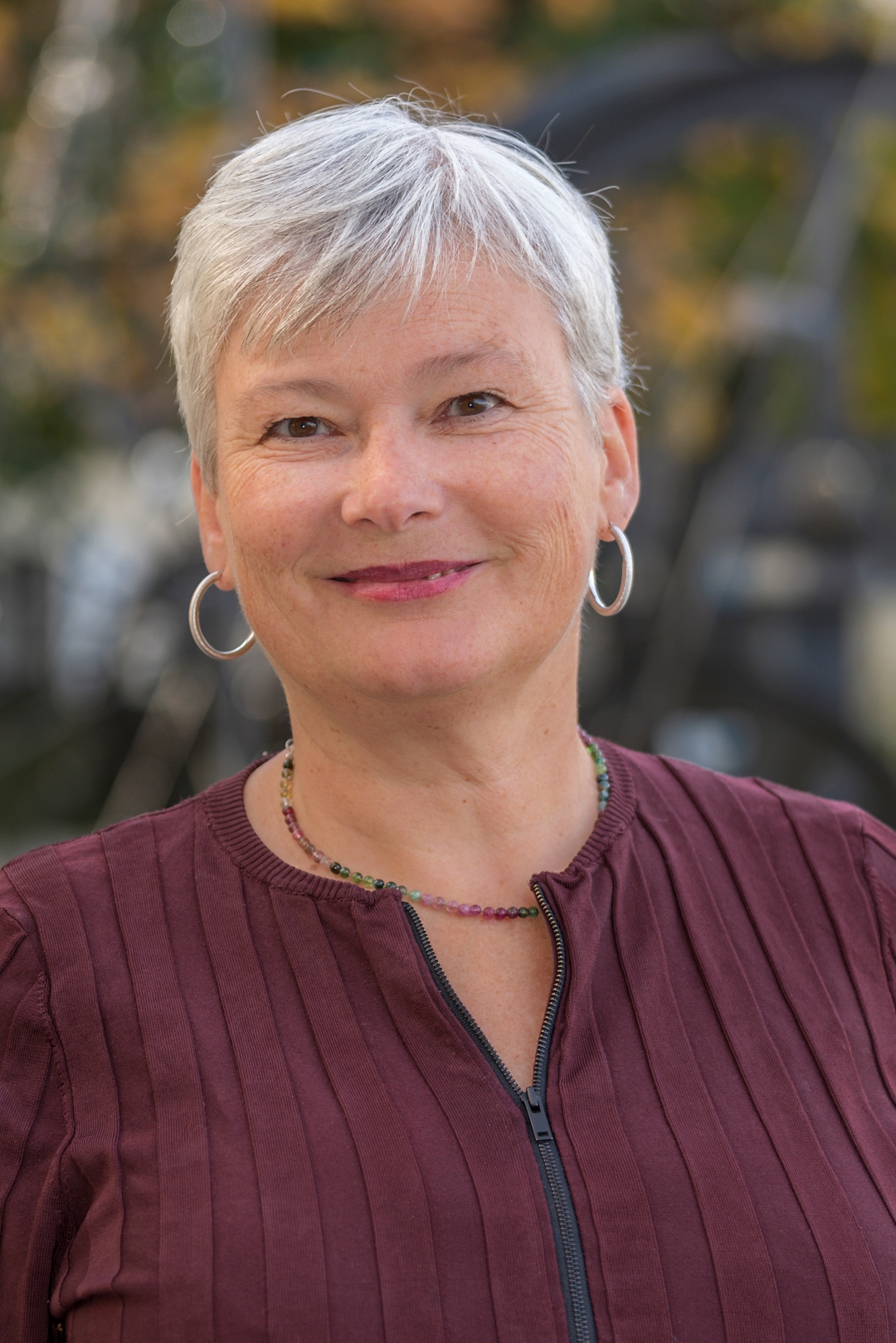 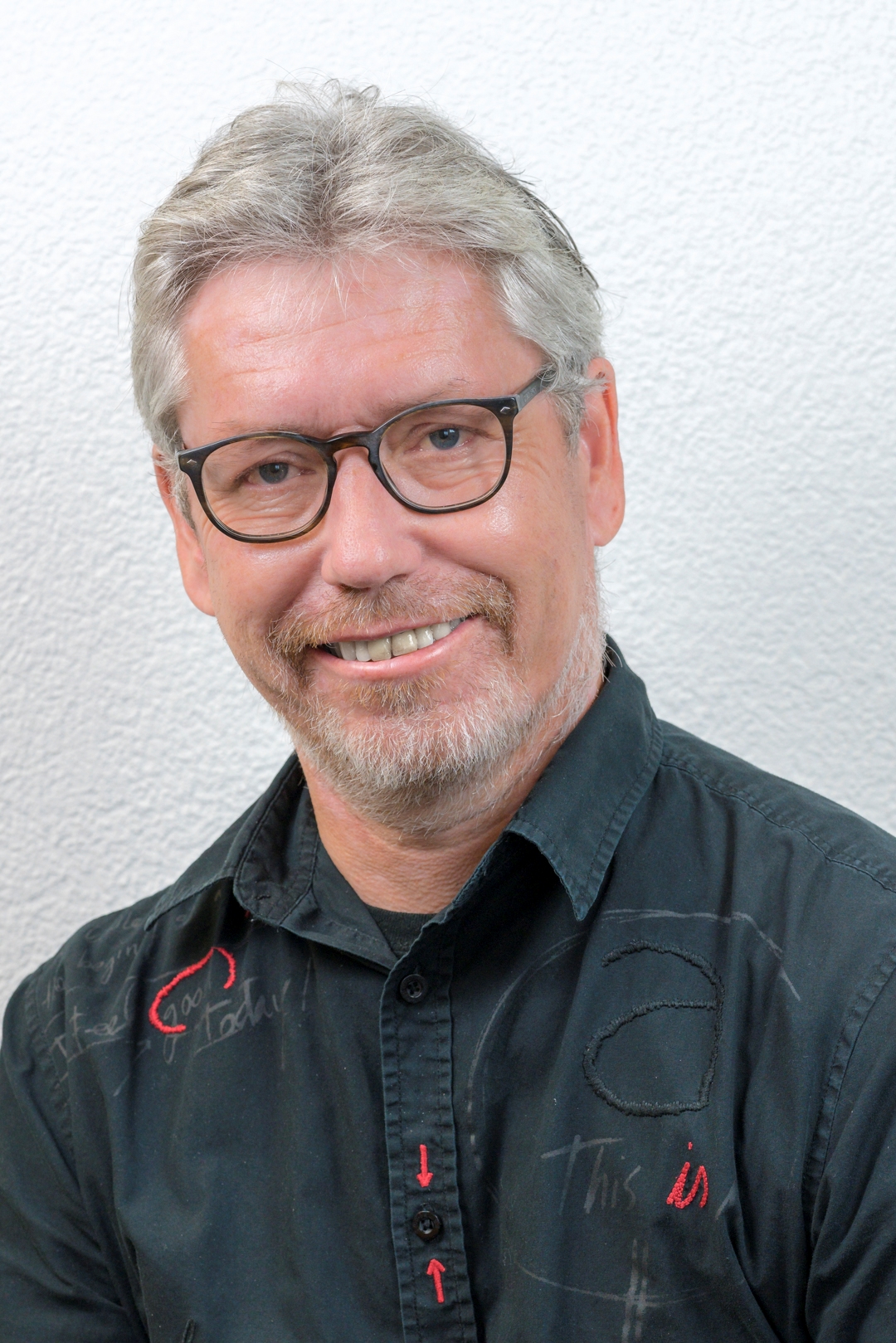 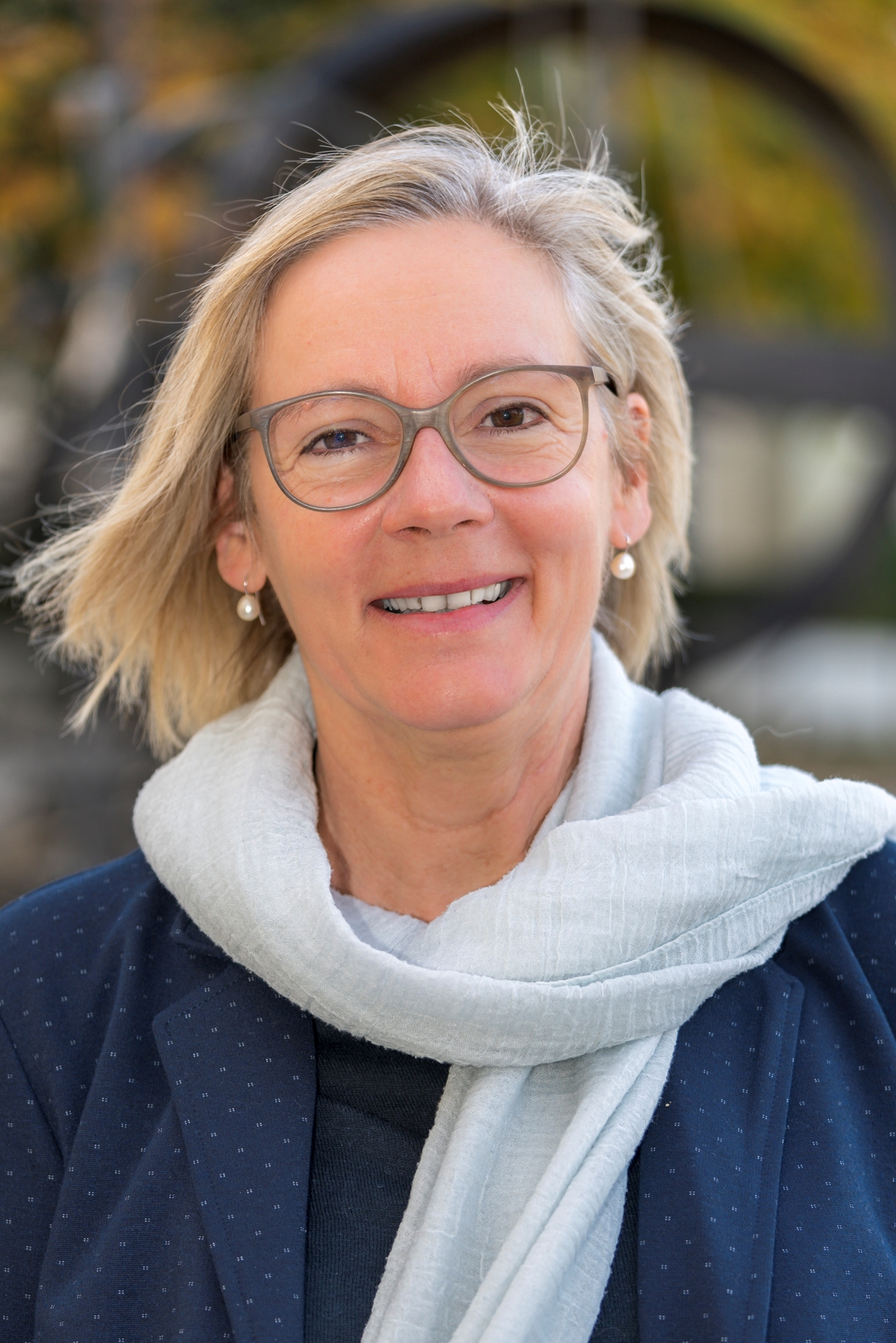 Rita Raemy
       Psychologin FSP
Jean Ducotterd
Psychologe FSP
Anita Brauchli
Psychotherapeutin PCA
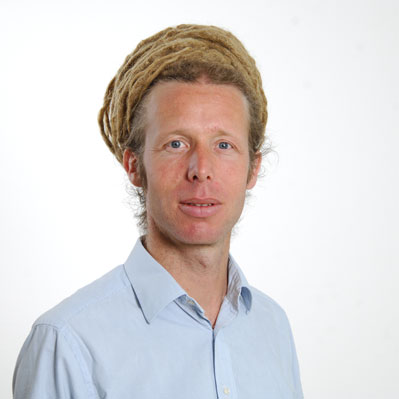 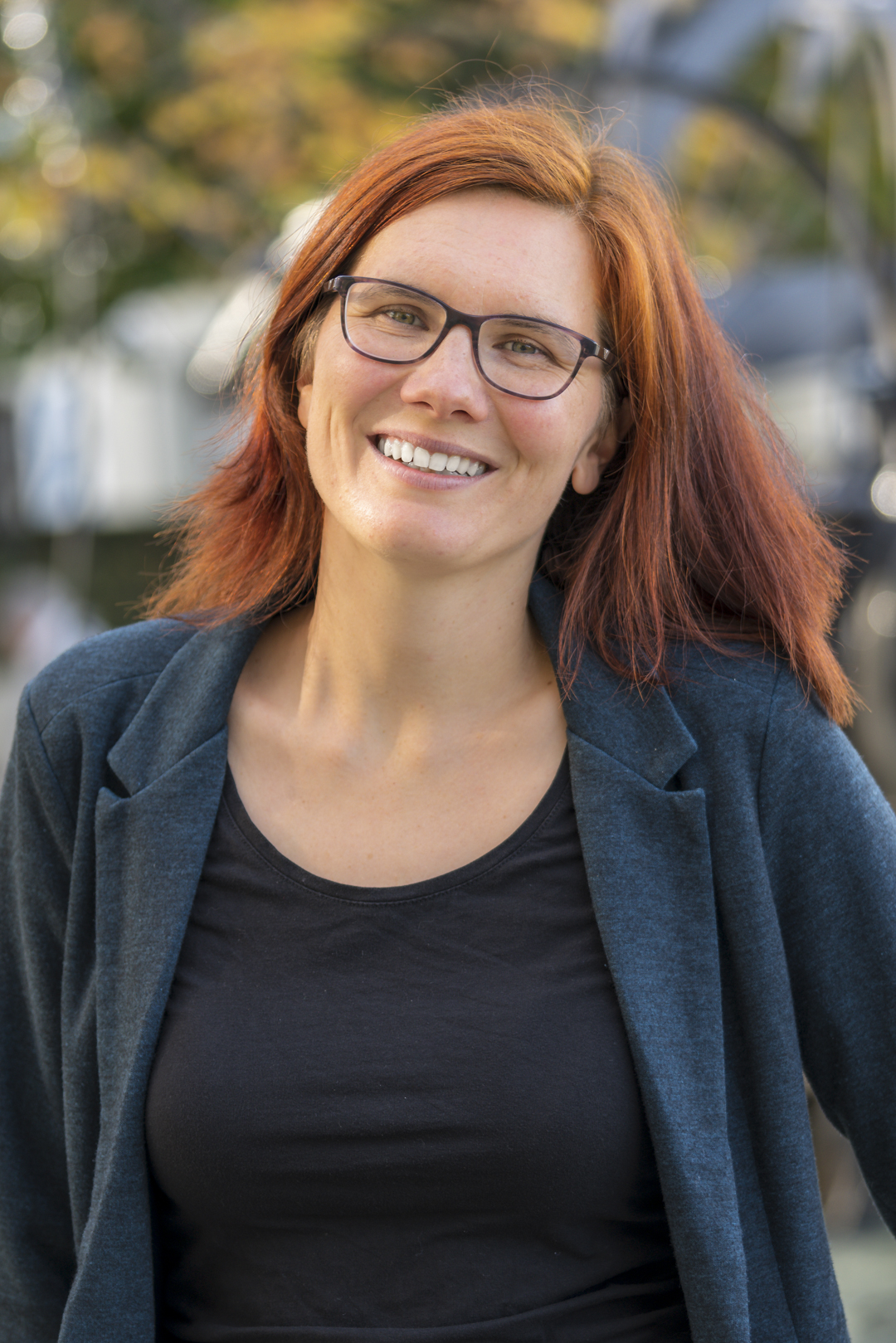 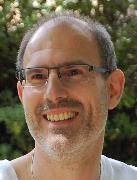 Yves-Alexandre Thalmann
Psychologe FSP
Daniel Waldispühl
Psychotherapeut ASP
Mirjam Andexlinger
Backoffice
Zugehörigkeit
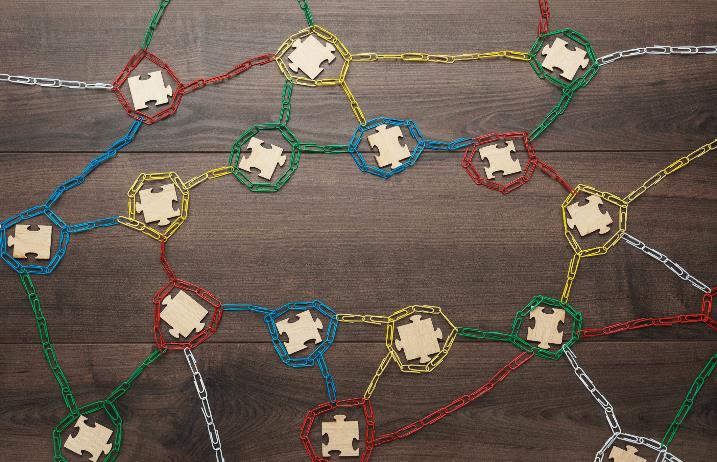 Herausforderungen der Studienzeit
Übergänge
Veränderung
Entscheidungen
ANGEBOT DER PSYCHOLOGISCHEN sTUDIERENDENBERATUNG
Anlaufstelle für eine erste psychologische Unterstützung und Beratung. Bis zu 10 Einzelsitzungen und Gruppenworkshops: 

Prokrastination
Positive Psychologie
Angst vor mündlichen Präsentationen
Stress und Ängste an der Universität

1. Beratung ist kostenlos, für weitere Beratungen und die Workshop wird ein finanzieller Beitrag verlangt. Bei finanziellen Schwierigkeiten kann UniSocial Unterstützung bieten.
zugehörigkeit
Autonomie, Kompetenzerfahrung, Interesse/Motivation und das Zugehörigkeitsgefühl begünstigen:
A) das psychische Wohlbefinden: 

Selbstvertrauen
Vertrauen
Unabhängigkeit

B) das erfolgreiche Lernen:

Leistungskompetenz
Leistungsbereitschaft
Leistungsmut
Vielfältige zugehörigkeit
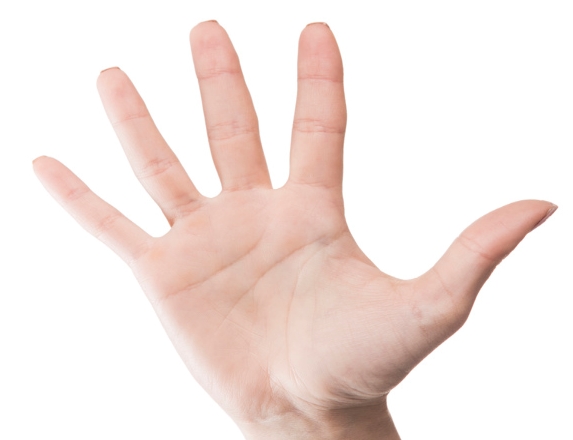 Freunde & Familie
Persönliche Bedürfnisse
Eigener Körper &
Gesundheit
Gesellschaft
Beruf
Zugehörigkeit zur Universität
Universität als Lebensort
Sport & Mensa
Moralischer Rückhalt durch Freunde & Familie
Centre Fries, WG-leben, etc.
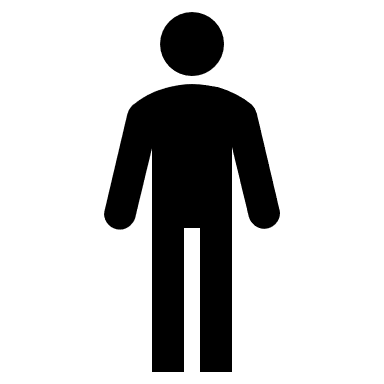 Institute, Bibliotheken, Unterassistenz, etc.
sSprachkurse, Exkursionen, etc.
Werden Sie aktiv, gehören Sie dazu!
Verstehen Sie Ihre Uni als Ganzes & identifizieren Sie sich mit ihr!
Nutzen Sie das umfassende Angebot der Uni!
Bemühen Sie sich um die Entwicklung hin zum Experten – im Wissen, dass dies auch einen konstruktiven Umgang mit Fehlern mitbedingt!
Anerkennen Sie den Anspruch an Expertentum als an der Universität gültig und sinnvoll!
Zugehörigkeit zur Universität
Das Zugehörigkeitsgefühl zur Universität wirkt als eine Art «Stresspuffer» gegenüber den hohen Leistungserwartungen…

 …Ihren eigenen und denen der Universität!
Zugehörigkeit zum Fachbereich
Zugehörigkeit zu Fachbereich
«Lernen ist nicht einfach Training»
«Das Gehirn wird so, 
wie man es mit Begeisterung benutzt.» 
Gerald Hüther, Neurowissenschaftler
Lernen durch Begeisterung
Begeisterung lassen wir nicht immer zu! Sie wird unterdrückt vom Anspruch auf Kontrolle und von der Leistungsangst. 
Lernen aber geschieht, wenn die neuronalen Zentren für Emotionen aktiv werden bzw. das Lernen Spass macht.
Wie entsteht zugehörigkeit zum Fachbereich?
Lassen Sie sich ein – riskieren Sie was!
Entdecken Sie die Manifestationen Ihres Fachbereichs im Alltag!
Misstrauen Sie dem «be perfect»!
Neugier, Offenheit und Staunen für die aktuelle Forschung – gerade auch im 1. Semester!
Kontrolle und Struktur ja – aber in einem 2. Schritt!
Zugehörigkeit zu ProfessorInnen, Mittelbau und Fachschaft
Zugehörigkeit
Bisher:
Das Zugehörigkeitsgefühl im schulischen Kontext beinhaltete vertrauensvolle Kontakte den Lehrpersonen. 
Pädagogischer Auftrag der Lehrpersonen:
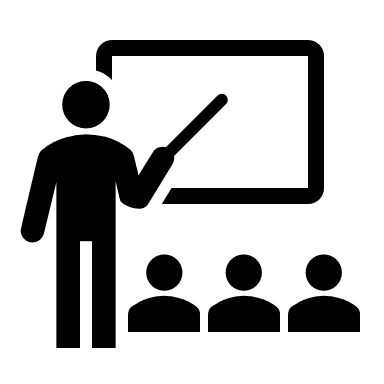 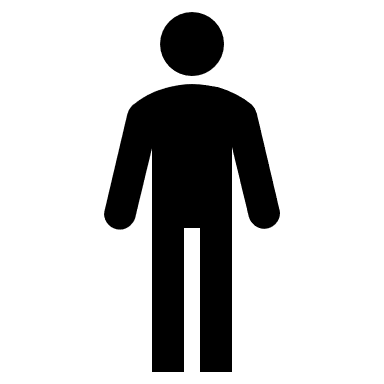 Zugehörigkeit zu ProfessorInnen, Mittelbau und Fachschaft
Neu: 
Die «Lehrpersonen» an der Uni sind primär Forschende und somit Wegbereiter Ihres Fachgebiets. Sie geben – oft mit Begeisterung – ihre Erkenntnisse an die Studierenden weiter, aber primär bleiben sie Forschende und haben keinen pädagogischen Auftrag!
Forschungsreputation
Verträge, Arbeitsgruppe & Konferenzen
Beschaffen vonForschungsgeldern
Angestellte
Eigene Forschung & Karriere
Vernetzung, internationale Forschung
Publikationen
Eigenes Institut
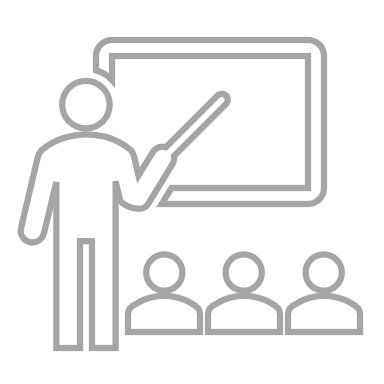 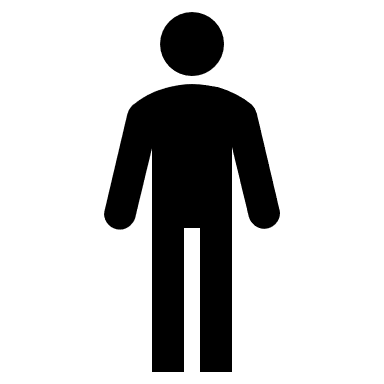 Zugehörigkeit zu ProfessorInnen, Mittelbau und Fachschaft
Suchen Sie in Forschungsarbeiten Ihres Lehrstuhls nach dem WER, WAS und WIE der aktuellen Forschungsprojekte!
Fragen Sie nach den Möglichkeiten am Lehrstuhl aktiv mitzuarbeiten!
Zugehörigkeit zu Ihrem Institut wird stark durch die Fachschaft Ihres Fachbereiches unterstützt : Interessieren Sie sich für die Arbeit & die Anliegen Ihrer Fachschaft!
Bringen Sie Ihre Anliegen in die Fachschaft ein!
Zugehörigkeit zu ProfessorInnen, Mittelbau und Fachschaft
Man lernt am effektivsten, wenn man fragt, was andere bisher wie gemacht haben! (Gerald Hüther)
Zugehörigkeit zu den Mitstudierenden und zum studentischen Leben
Zugehörigkeit zu den Mitstudierenden und zum studentischen Leben
Bisher:
Das Zugehörigkeitsgefühl im schulischen Kontext beinhaltete das Lernen im Klassenverband und – hoffentlich – vertrauensvolle Kontakte zu Ihren MitschülerInnen. 
Neu: 
Volle Hörsäle – keine Klassenzimmer
Immer wieder neue Mitstudierende – kein Klassenverband
Durchmischung der Jahrgänge - keine Klassenstufe
Zugehörigkeit zu den Mitstudierenden und zum studentischen Leben
Lust auf soziale Kontakte
Neue Leute kennenlernen
= Stress
Fehlende Zugehörigkeit zu Universitätsstadt
++ Zugehörigkeit++ Sozialer Mut
Stressmanagement & sozialer Mut
Kaum soziale Bindungen in Universitätsstadt
Möglichkeit, übers WE nach Hause zu gehen
Bindungen erstehen++ Selbstvertrauen++ situationales Vertrauen
Zugehörigkeit zu den Mitstudierenden und zum studentischen Leben
Sie alle sind nach Freiburg gekommen mit einem gemeinsamen Ziel: erfolgreich zu studieren. Nutzen Sie dieses gemeinsame Ziel und machen Sie daraus das Mittel, um bleibende Kontakte zu knüpfen. 
Im Hinblick auf erfolgreiches Studieren UND auf das Knüpfen von sozialen Kontakten legen wir Ihnen kooperatives Lernen ans Herz!
Lerngruppen – nein danke?!
Kooperatives Lernen verstärkt: 
das Ausmass an persönlichem Einsatz für die Erfüllung der Aufgabe
interpersonale Beziehungen
die psychische Gesundheit der Gruppenmitglieder
das Erreichen der Aufgabenziele
Bildung kooperativer Lerngruppen – 5 Prinzipien
Festigung der Zugehörigkeit zum studentischem Leben
Gehen Sie aktiv auf Ihre Mitstudierenden zu und seien Sie offen!
Zeigen und suchen Sie nach Verbindlichkeit!
Organisieren Sie kooperative Lerngruppen bzw. nehmen Sie daran teil!
Ermöglichen Sie ein aktives WG-Leben bzw. geteilte Aktivitäten!
[Speaker Notes: Verbindlichkeit: Erklärung Rita]
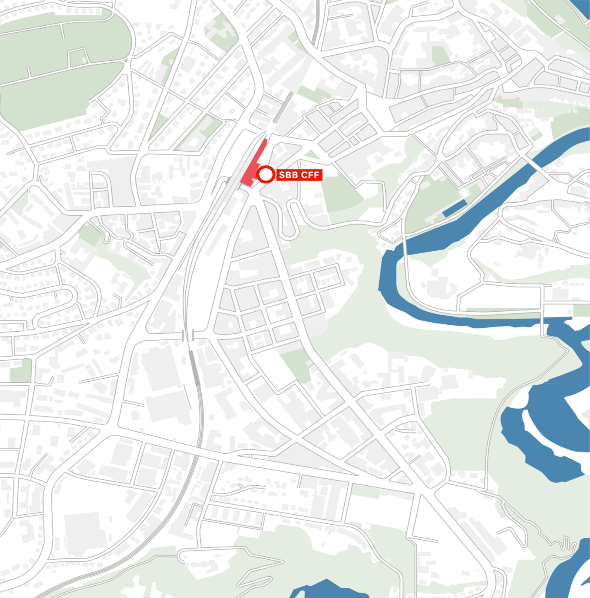 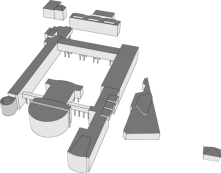 MISÉRICORDE
Psychologische Studierenden-beratung

Route Neuve 7a 
1700 Fribourg

conseilpsychologique@
unifr.ch

026/300 70 41
1.
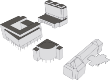 Route Neuve 7a
BEAUREGARD
RÉGINA MUNDI
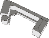 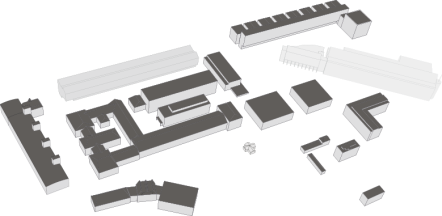 PÉROLLES